ESCUELA NORMAL DE EDUCACIÓN PREESCOLAR DEL ESTADO DE COAHUILA
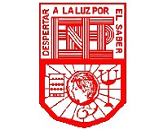 Nombre del estudiante normalista: Sofia Mali Siller Valdes
Grado: 4°         Sección: “A”       Número de Lista: 18
Institución de Práctica: Jardín de niños José Clemente Orozco  
Clave:05DJN0949L   Zona Escolar:143  Grado en el que realiza su práctica: 2° y 3° A
Nombre del Profesor(a) Titular: Martha Biridiana Mata Valdes 
Total de alumnos: 31 Niños:14 Niñas: 19
Periodo de Práctica: 15 de noviembre al 10 de diciembre del 2021
PLANEACION
Jardín de niños José Clemente Orozco
 
Maestra titular: Martha Biridiana Mata Valdes
Maestra practicante: Sofia Mali Siller Valdes
Grupo: 2° y 3° A
Semana del 15 al 19 de noviembre del 2021
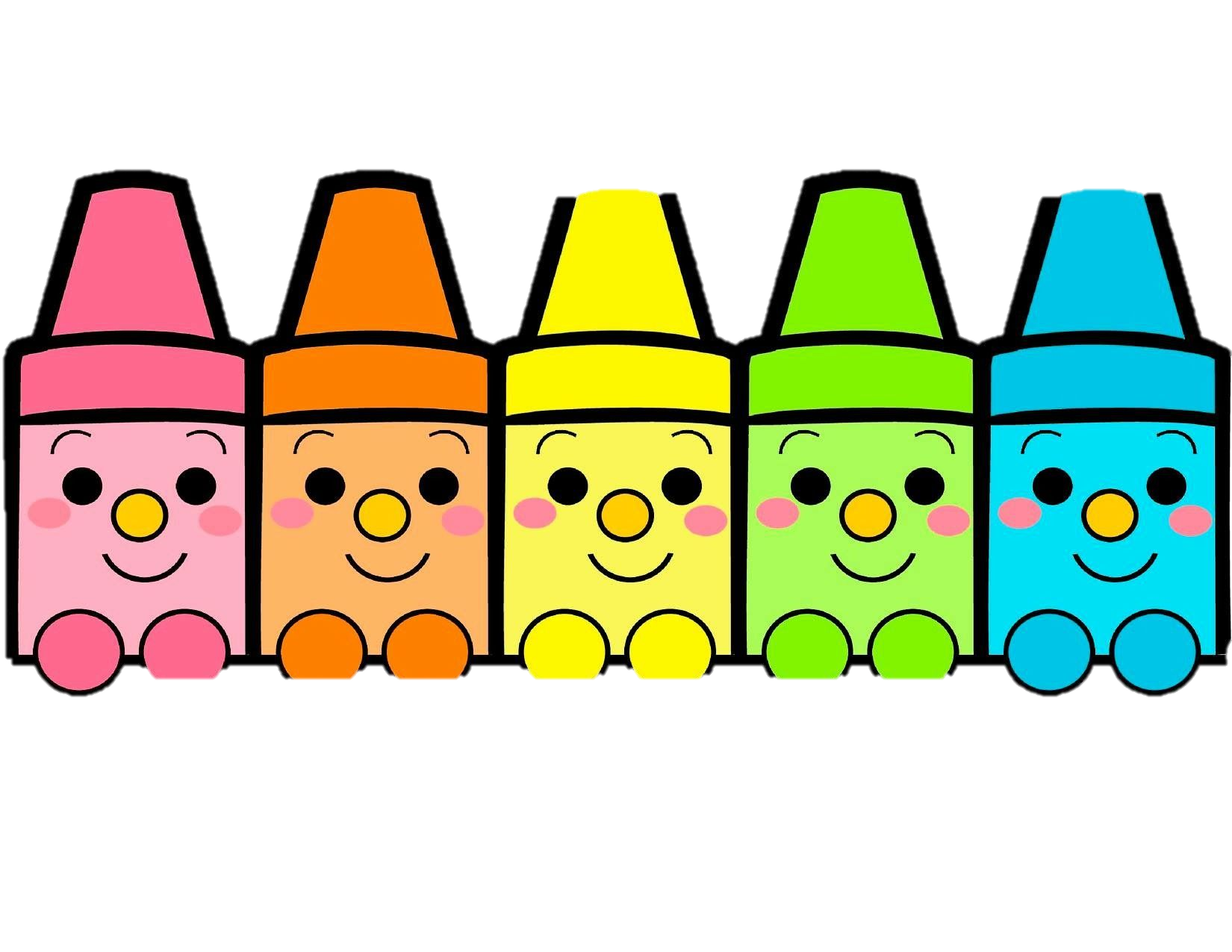 Cronograma
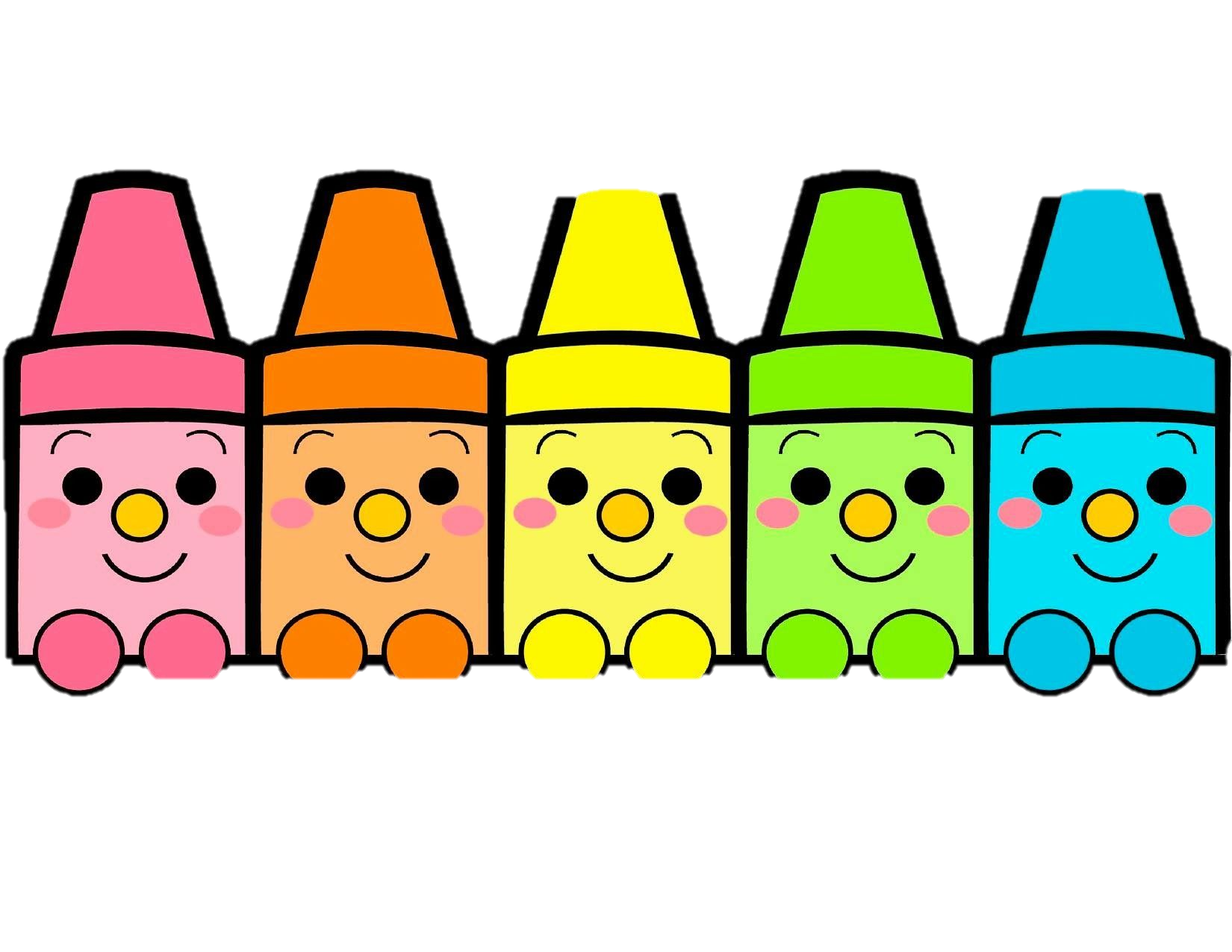 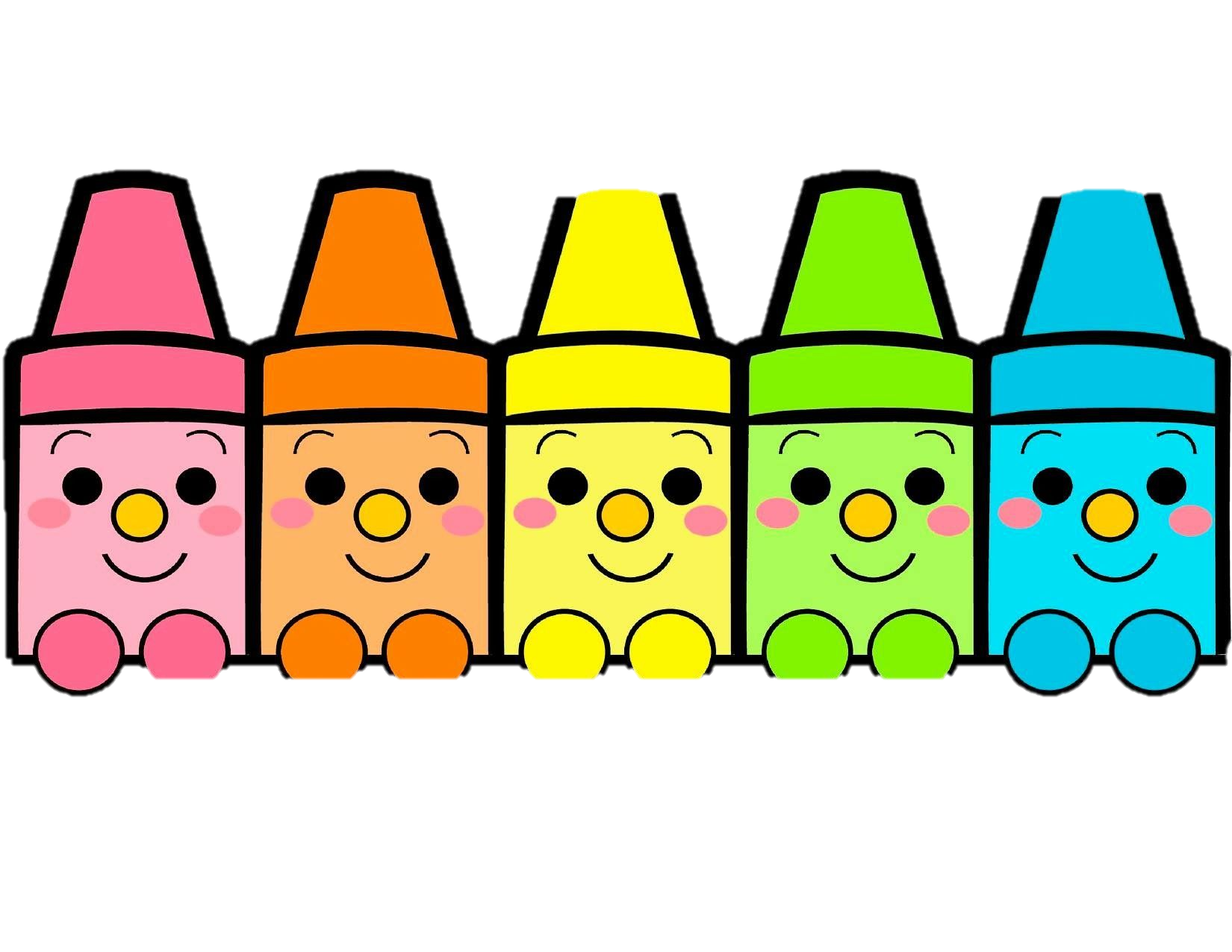 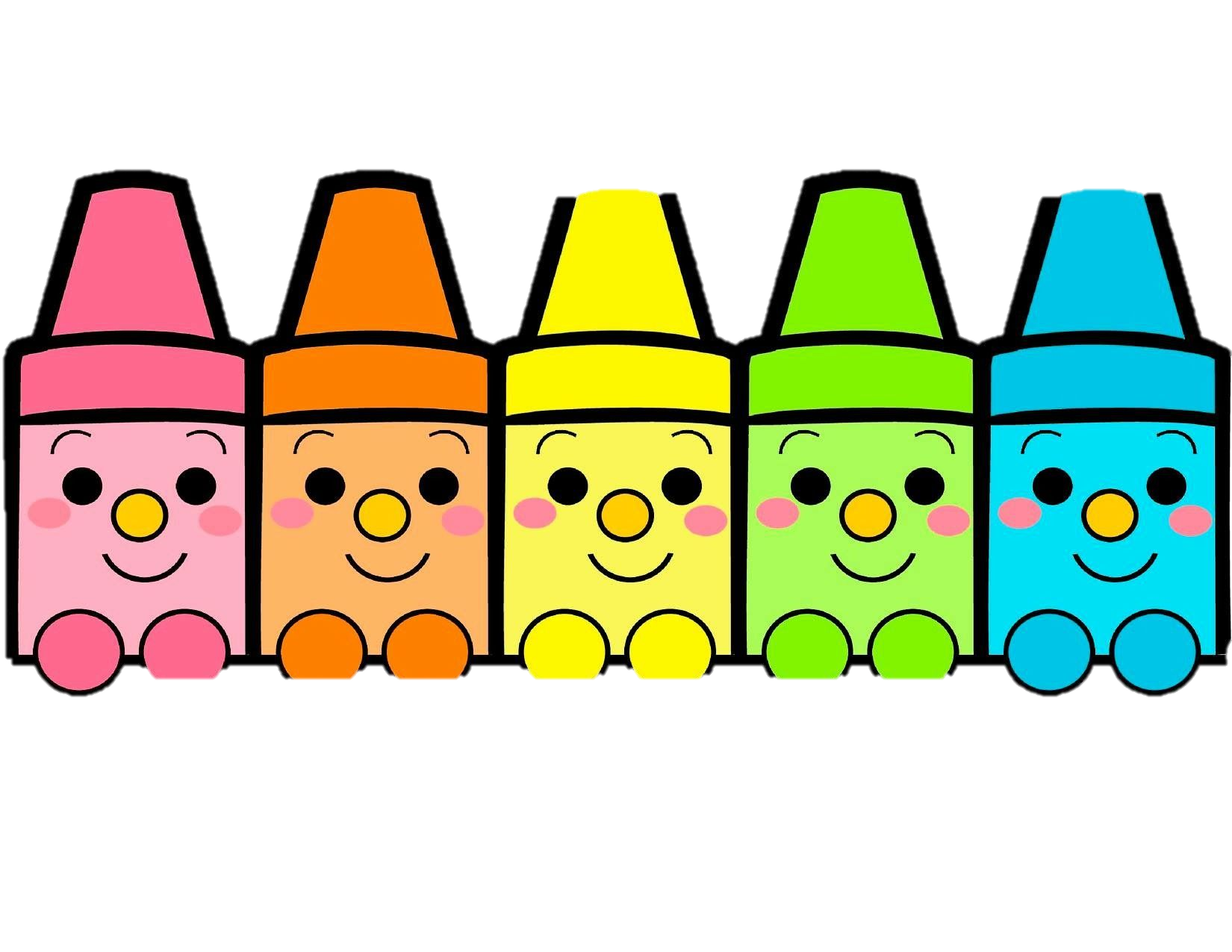 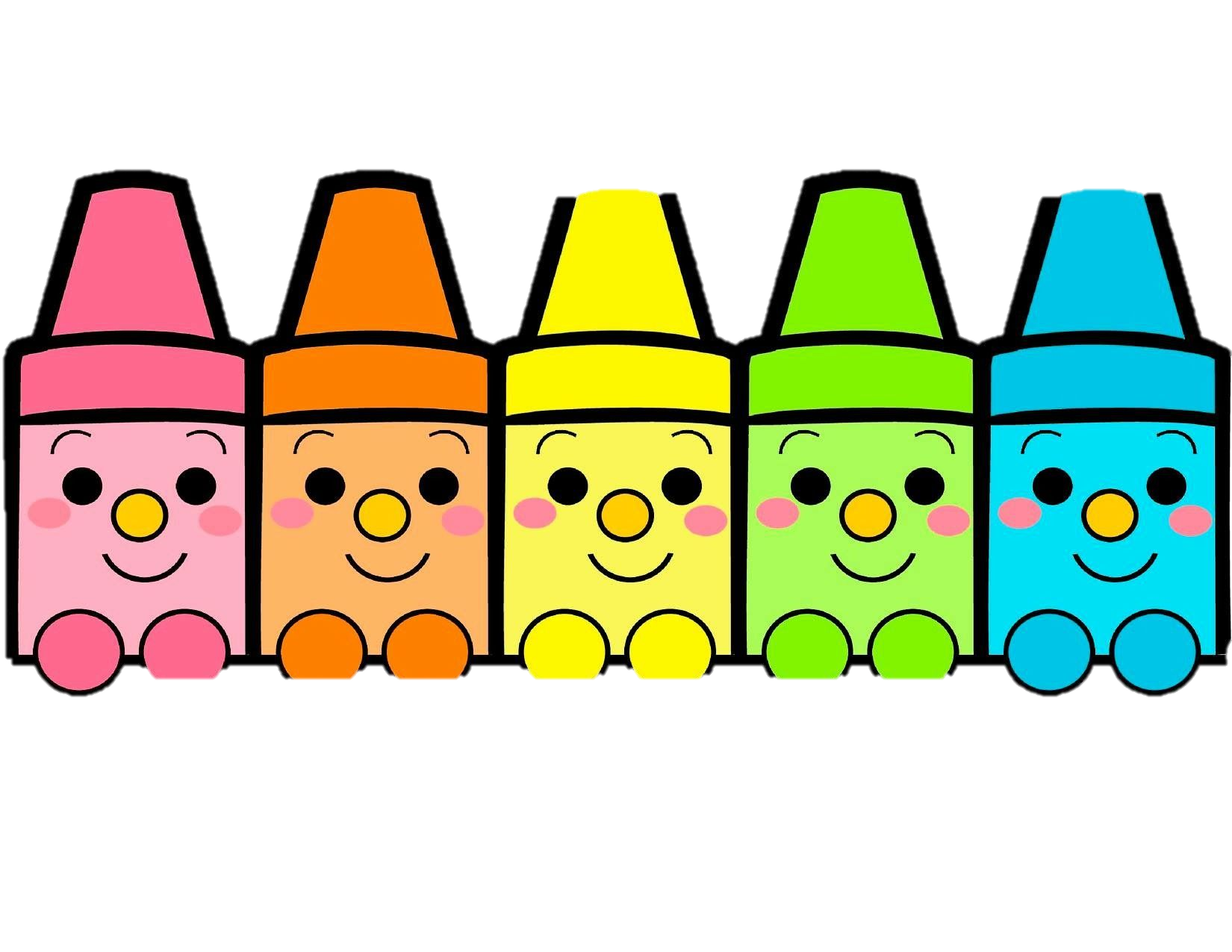 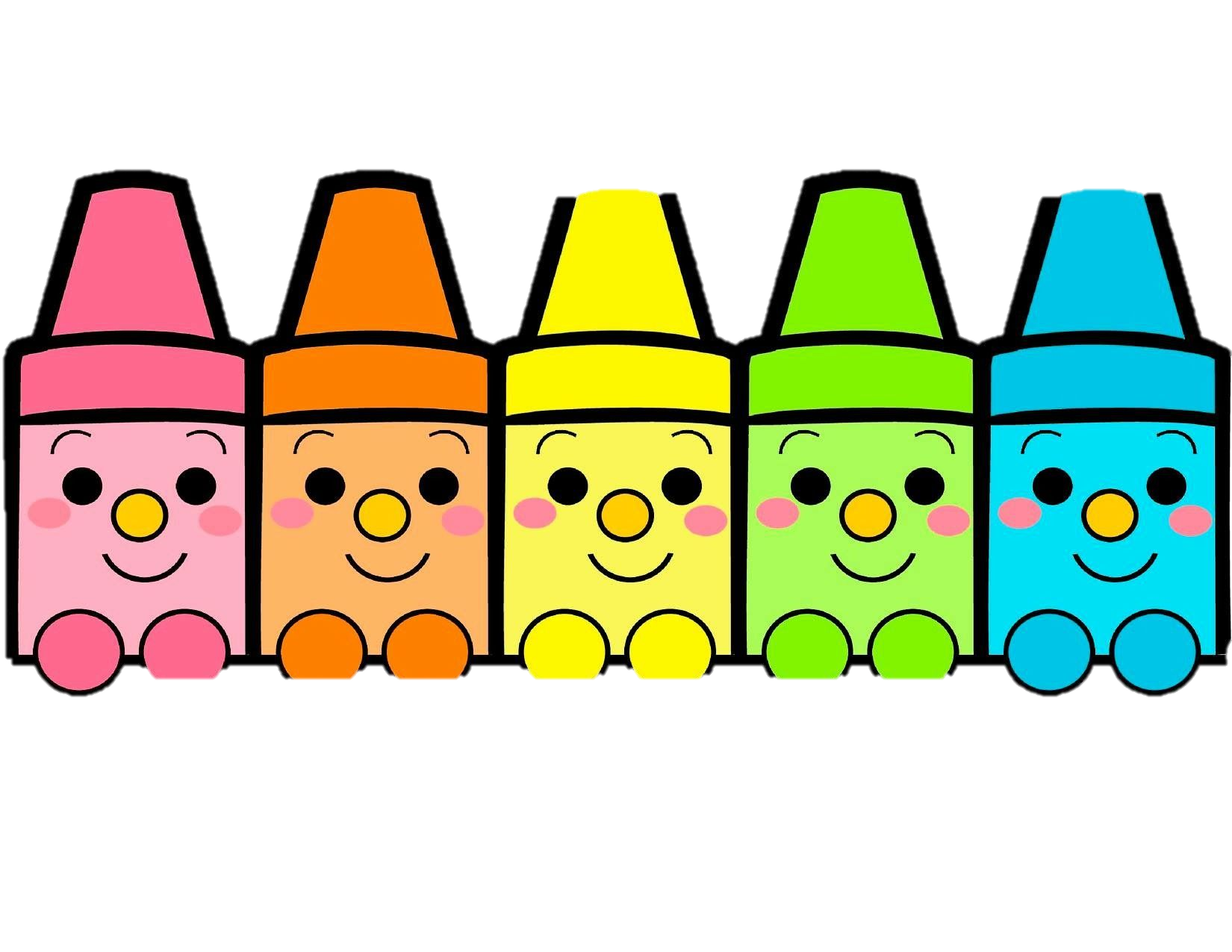 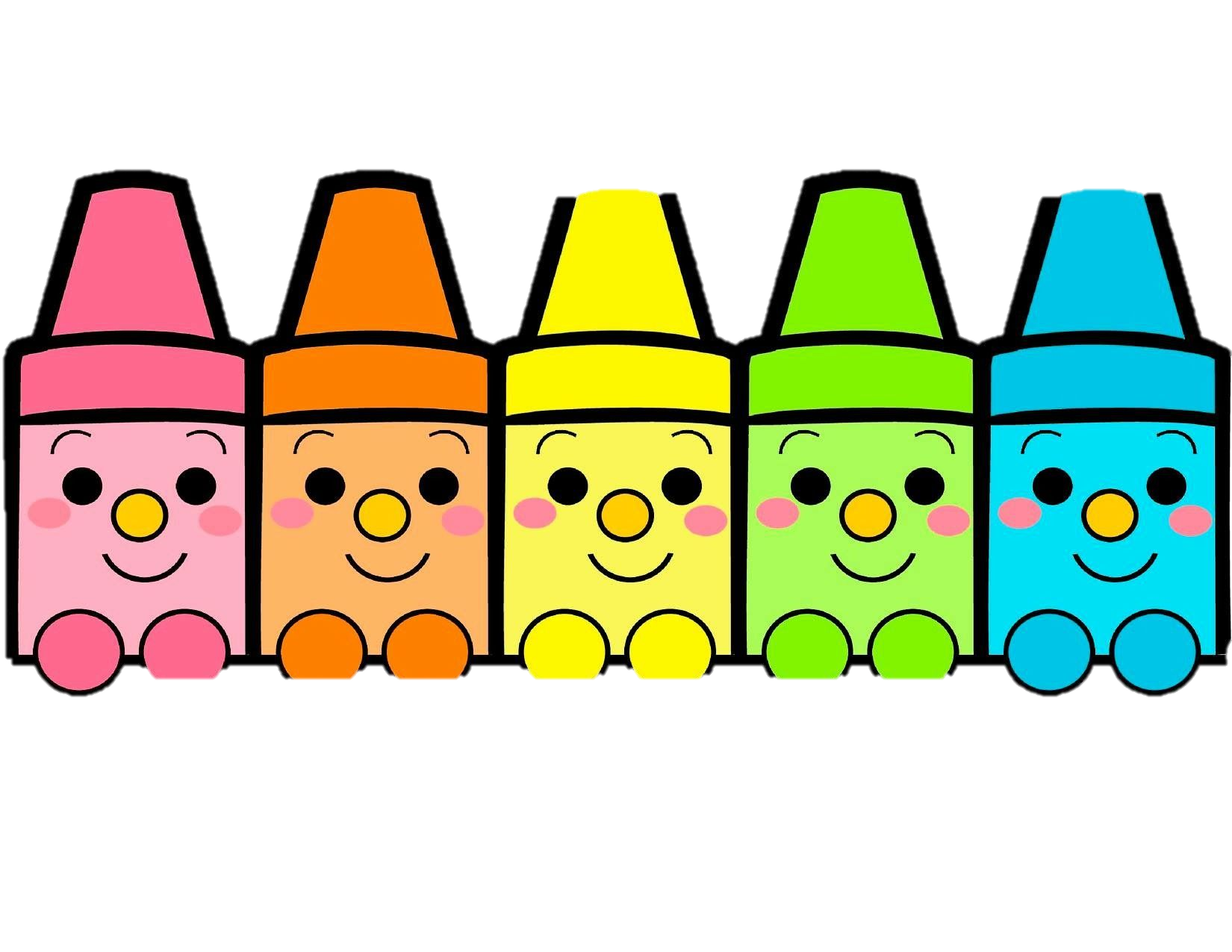 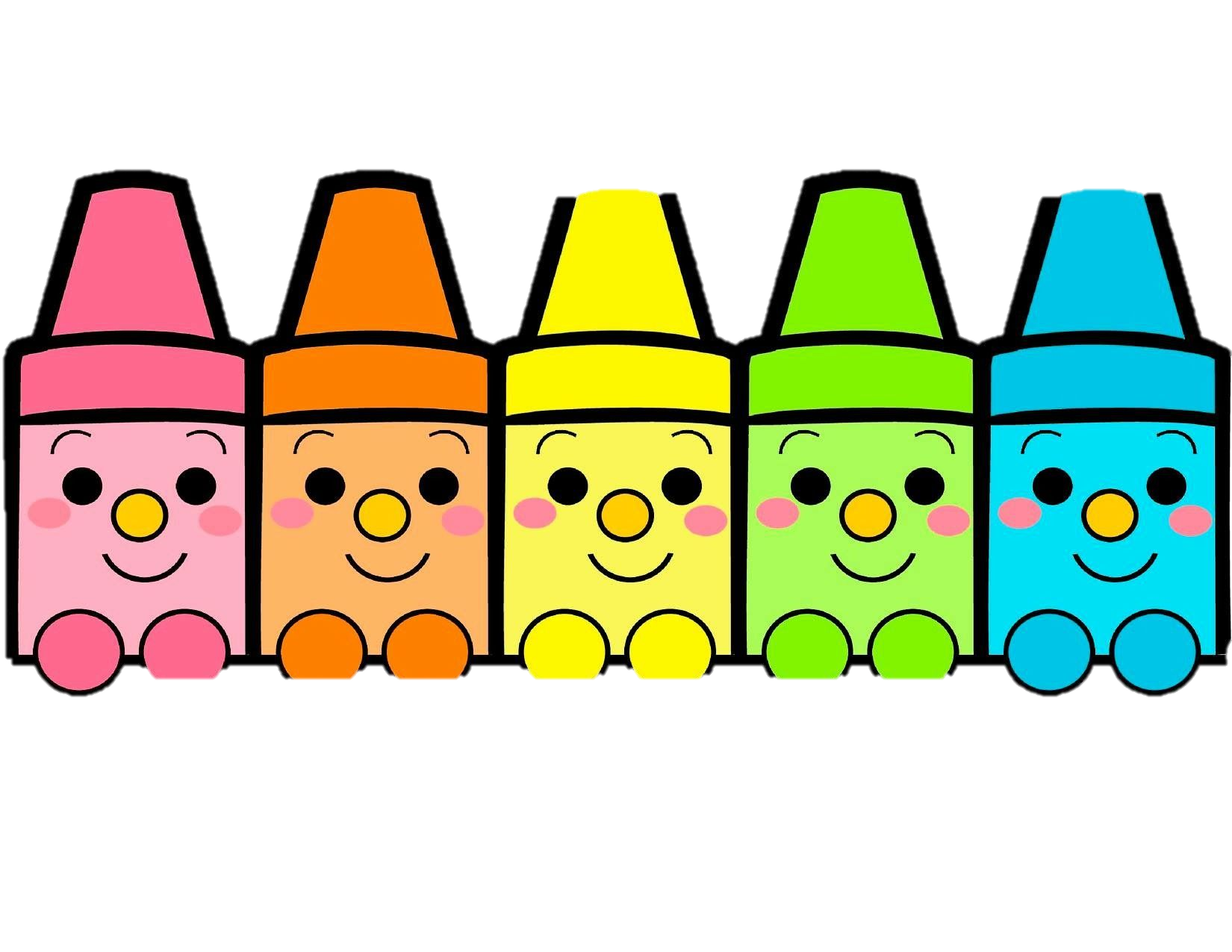 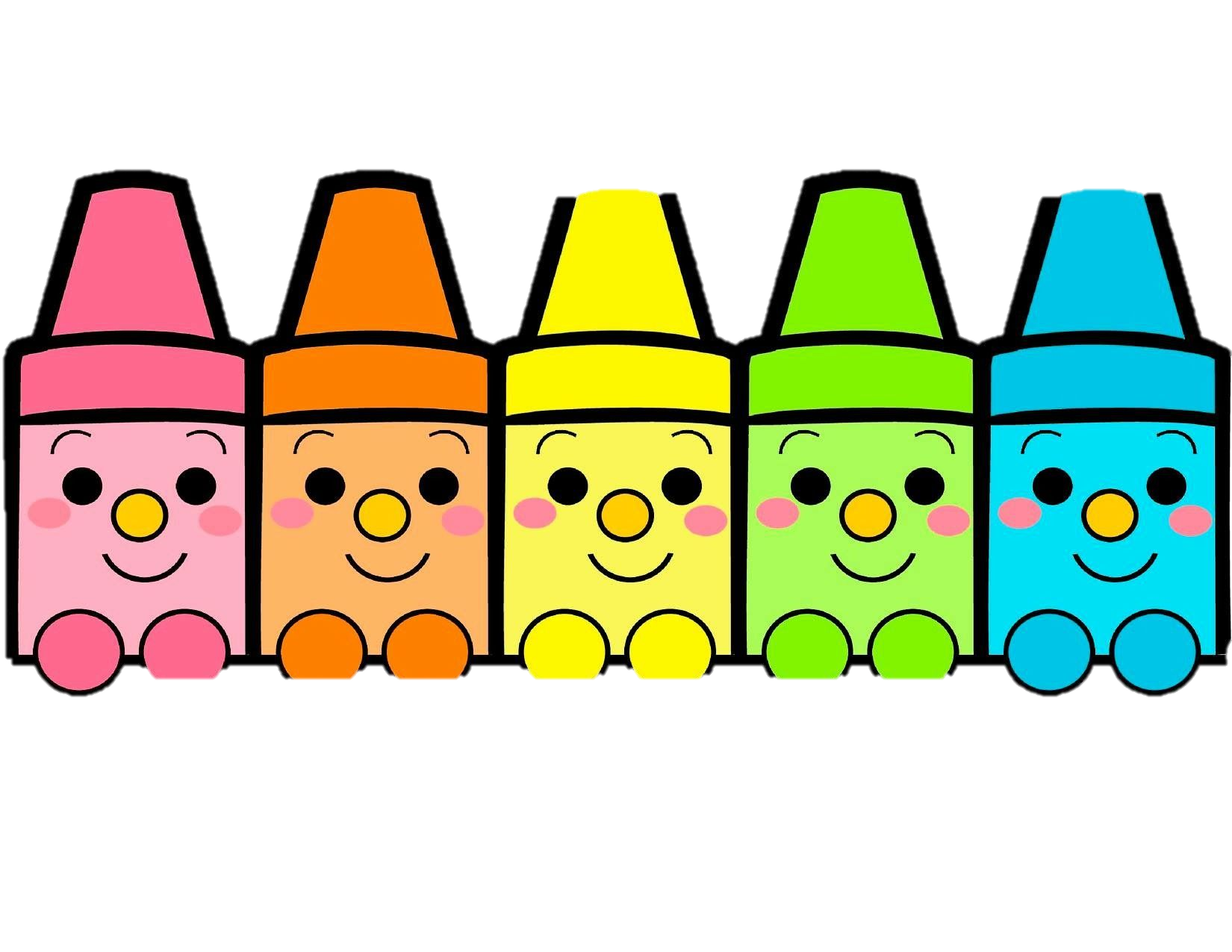 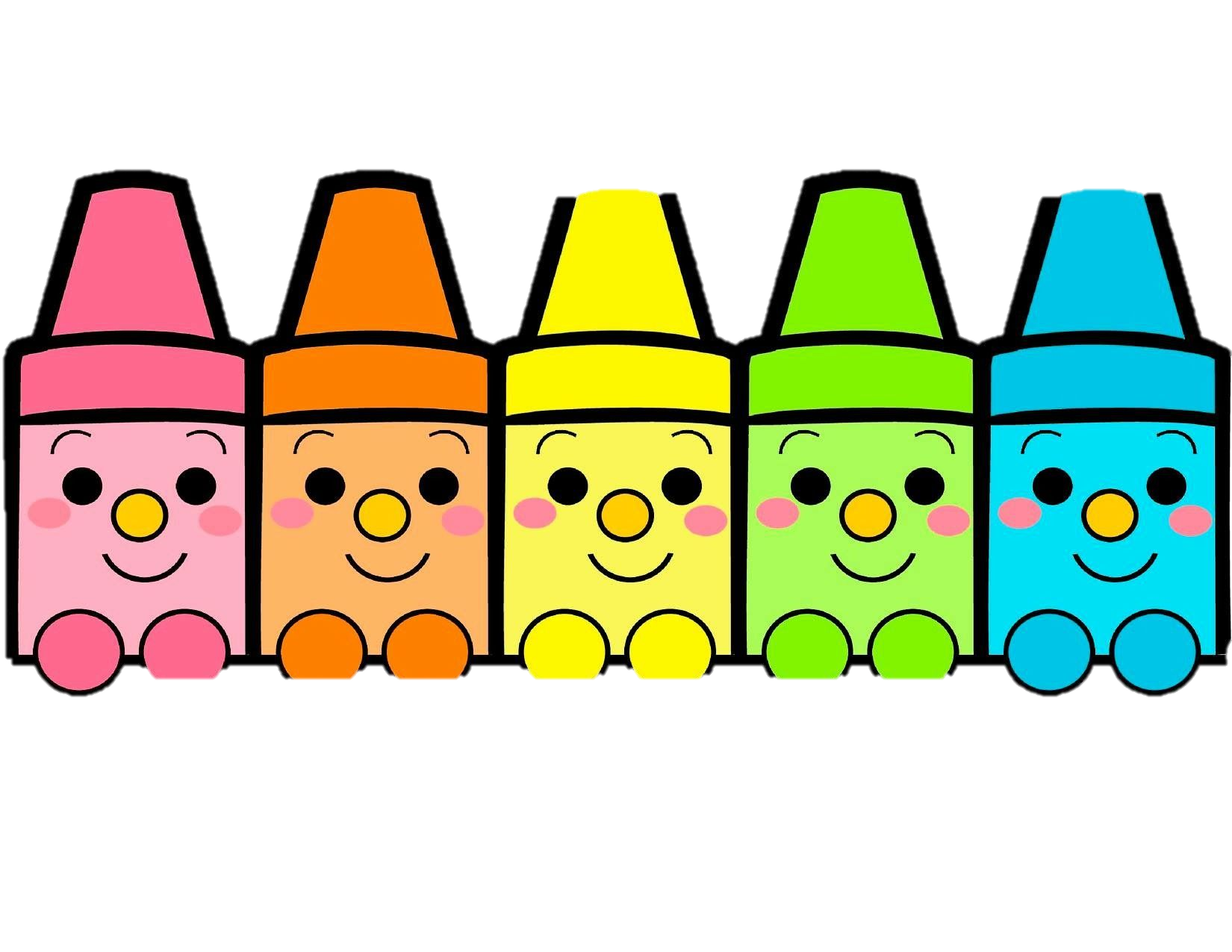 ___________________________                                                                        _Martha Biridiana Mata Valdes
Firma del estudiante normalista                                                                           Firma del profesor titular
                                                               _____________________________                                              
                                                                 Firma del docente de la normal
                                                         Trayecto formativo de Práctica profesional
Lista de cotejo
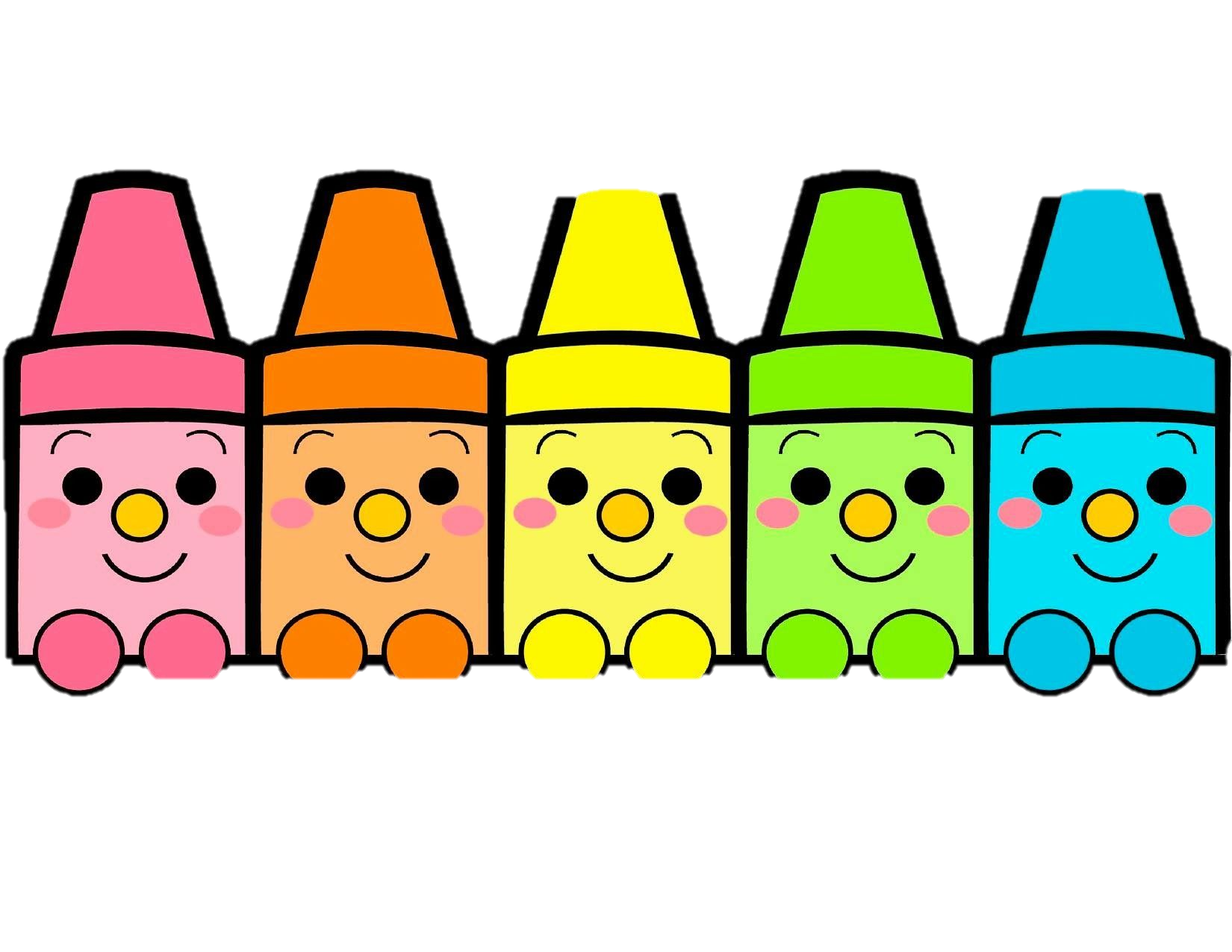 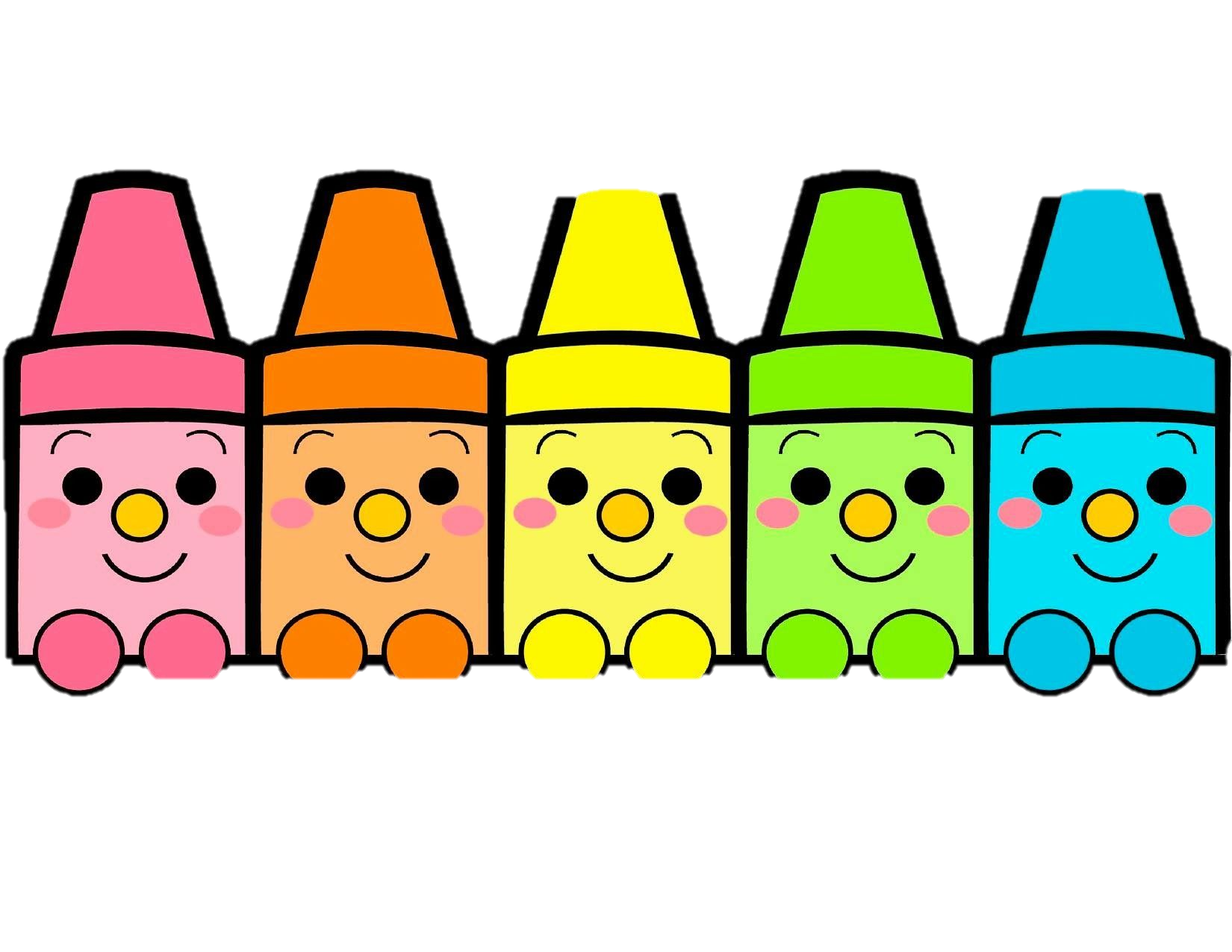 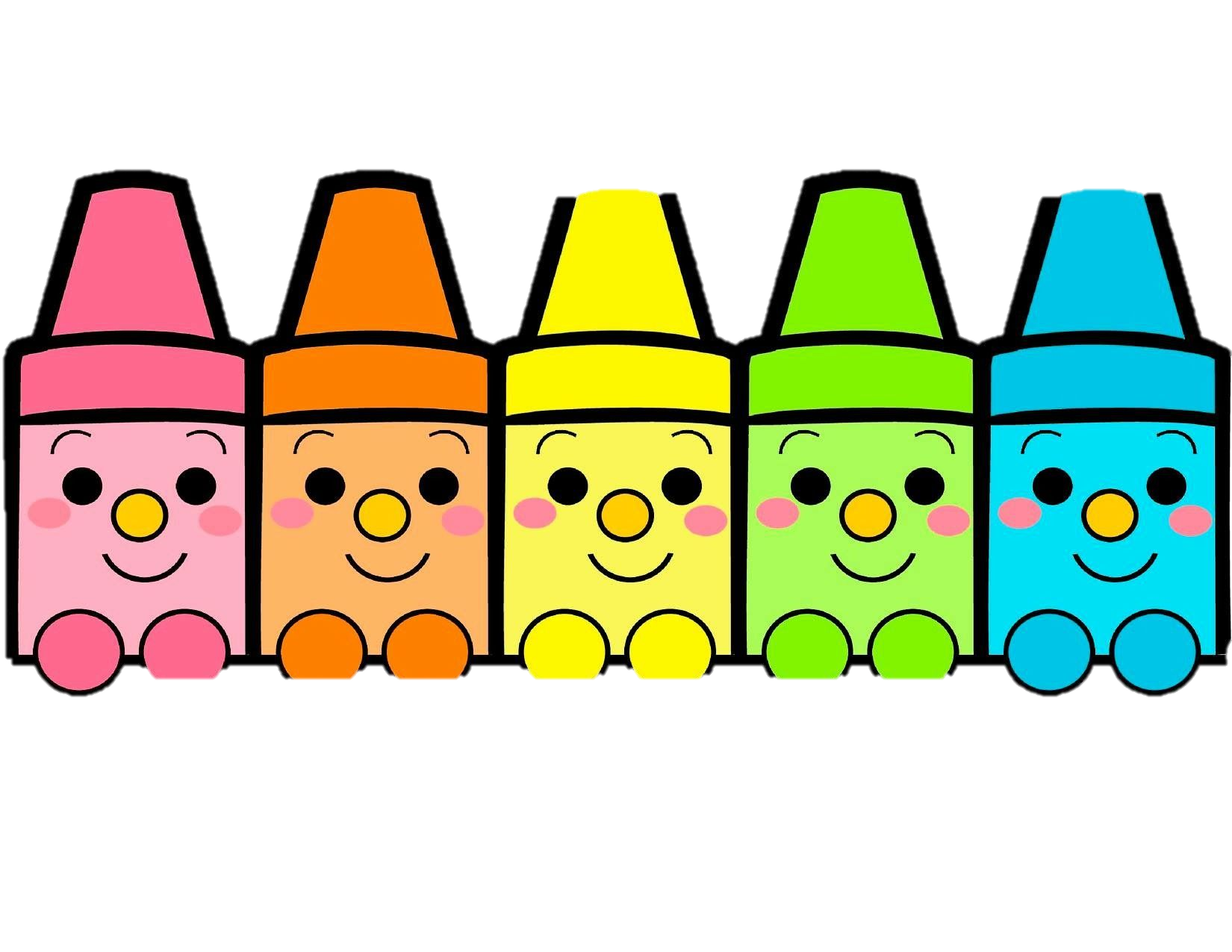 Pausas activas
Canción de coco para activación física 
Activación física. Un Poco Loco de coco - YouTube
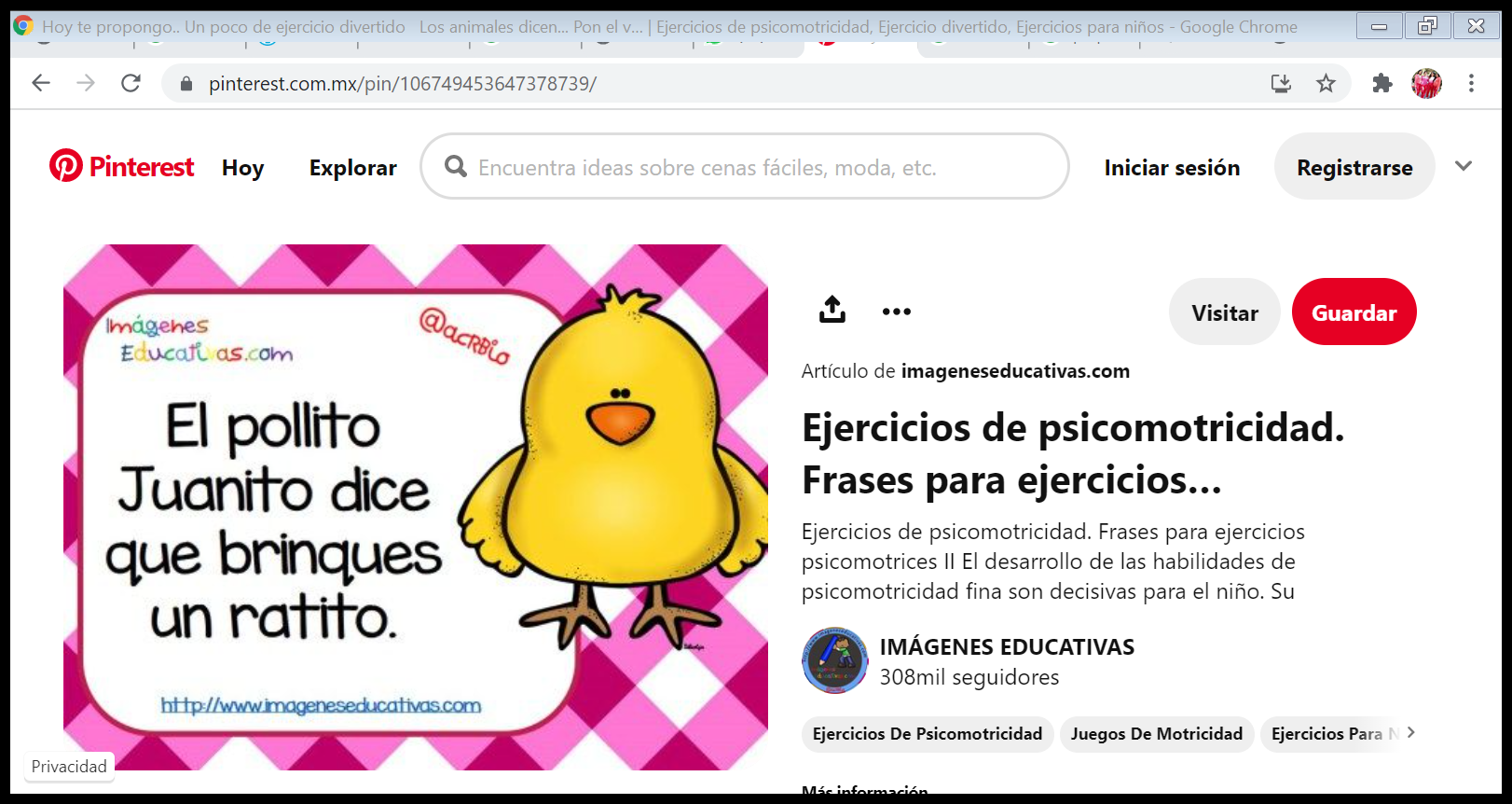 Ejercicio de gimnasia cerebral
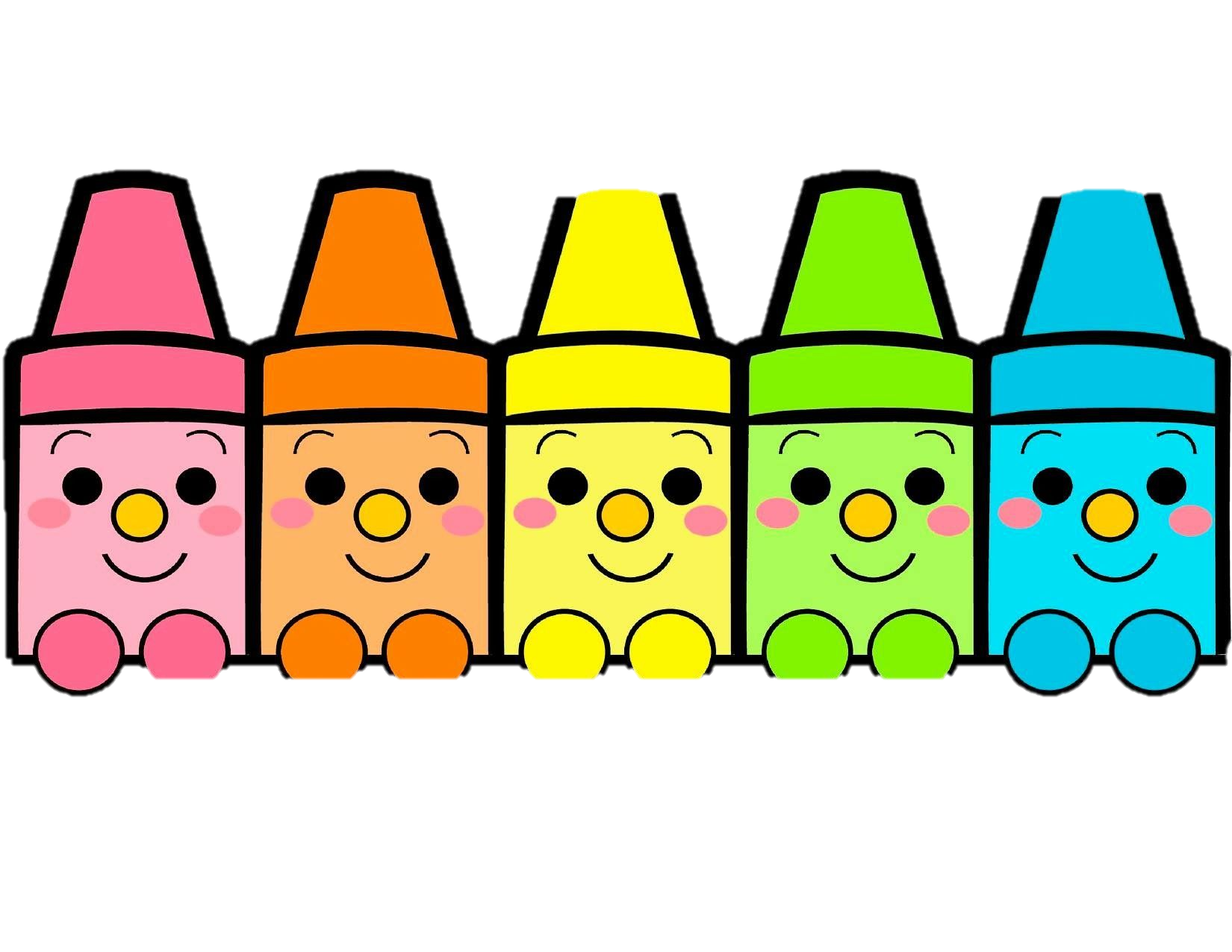 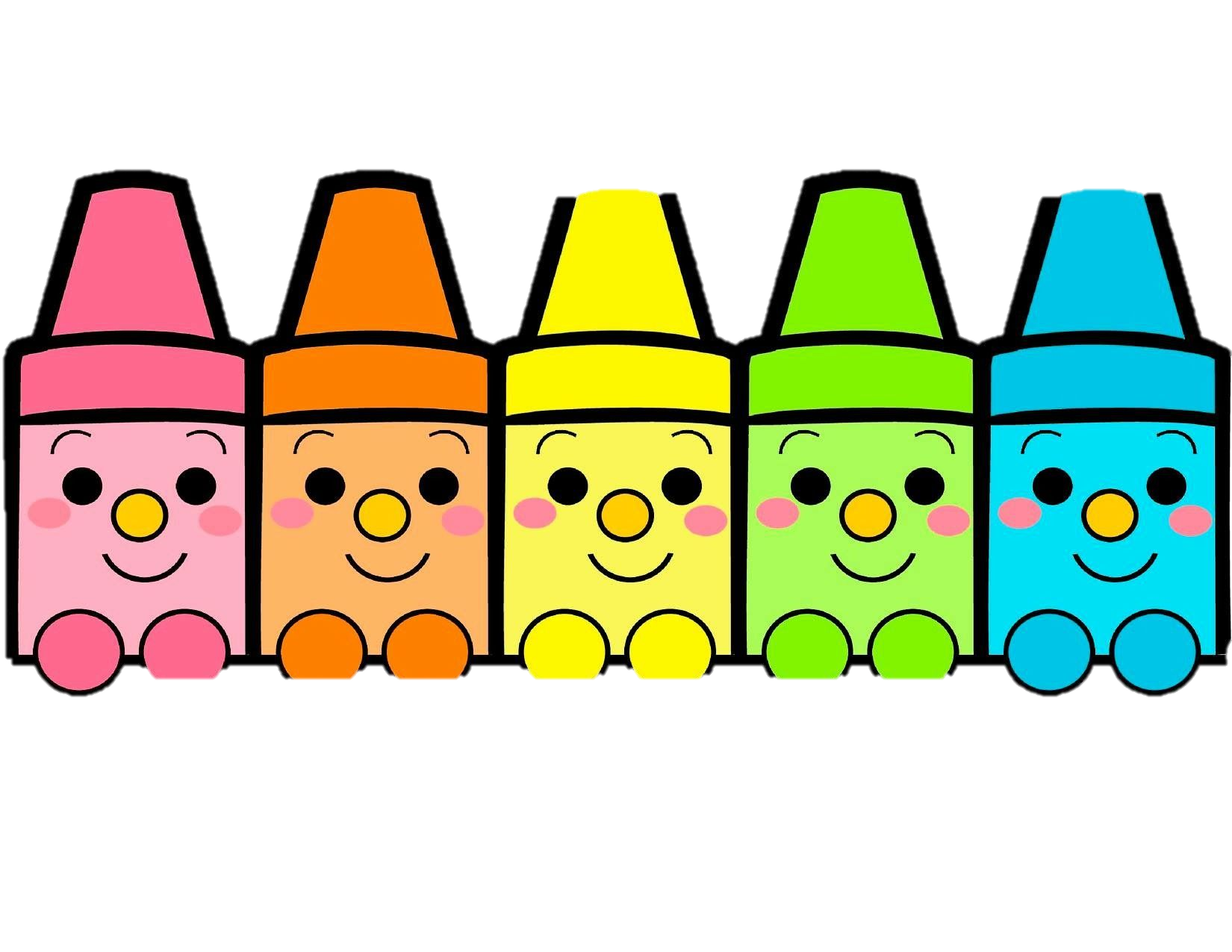 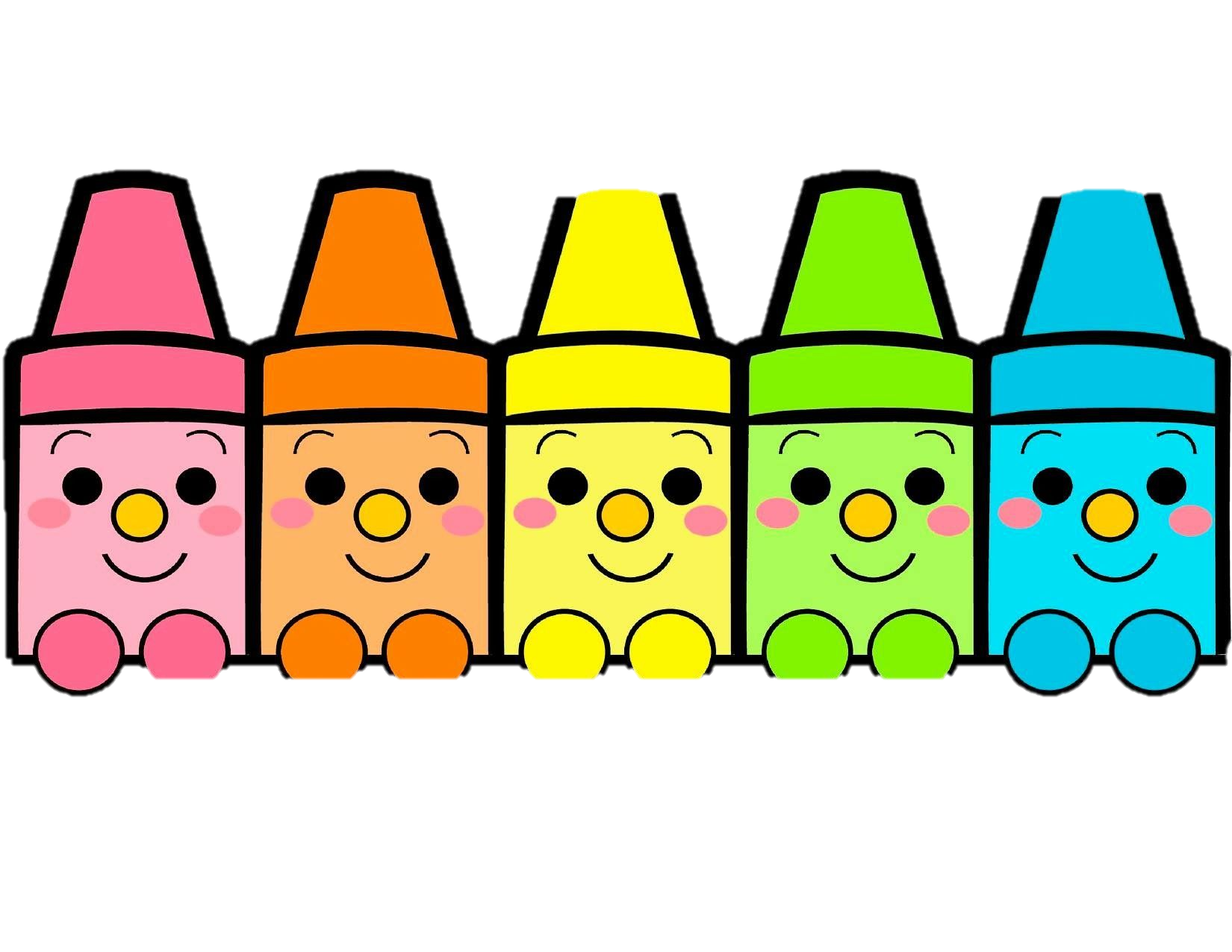 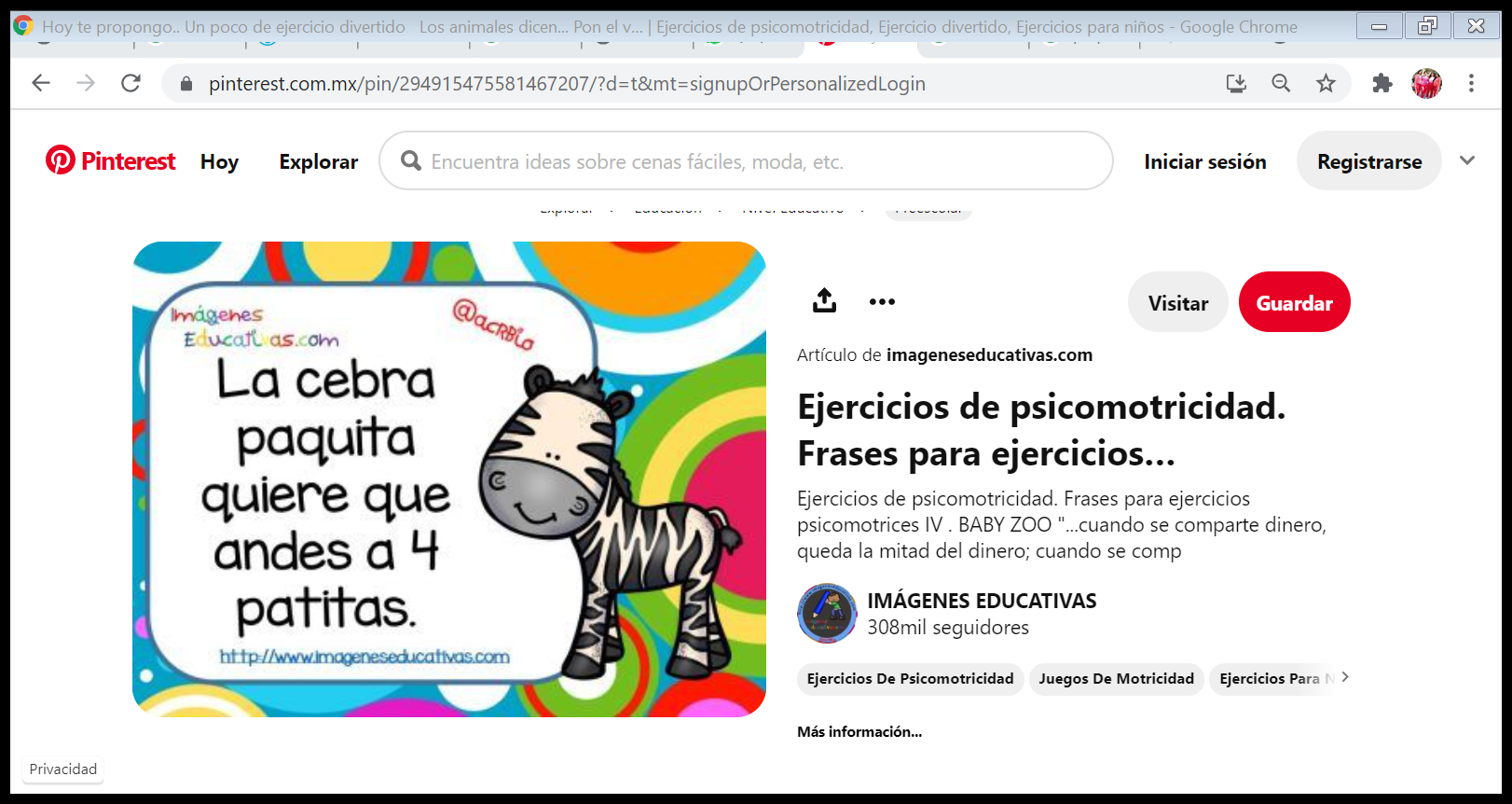